Scalar and Vector Potentials for Time-Harmonic Fields
Scalar and Vector Potentials for Statics, A Review 
Scalar and Vector Potentials for Electrodynamics
More on Scalar and Vector Potentials
When is Static Electromagnetic Theory Valid? 
Quasi-Static Electromagnetic Theory
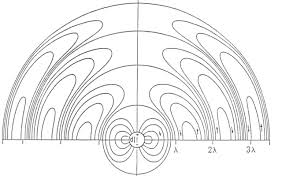 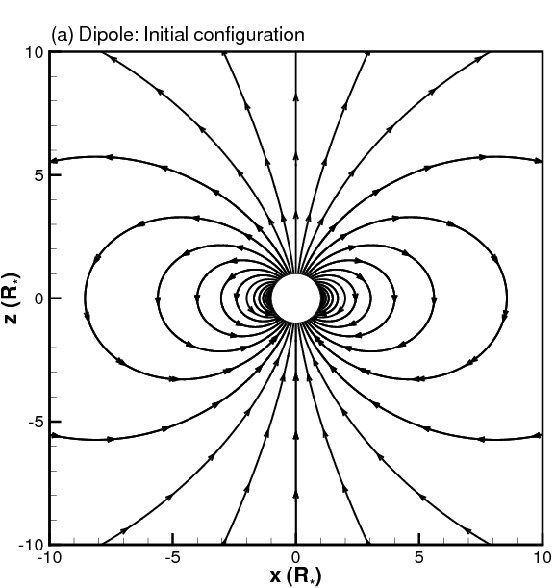 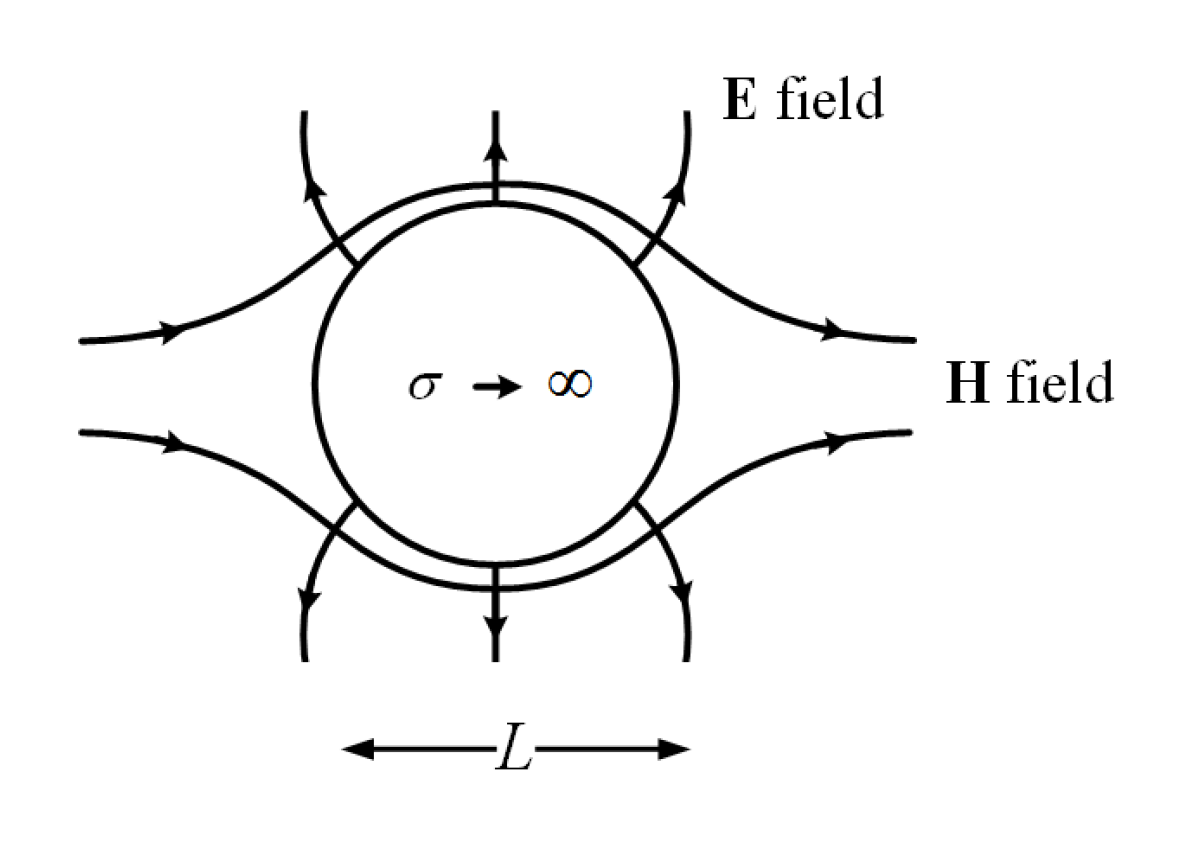 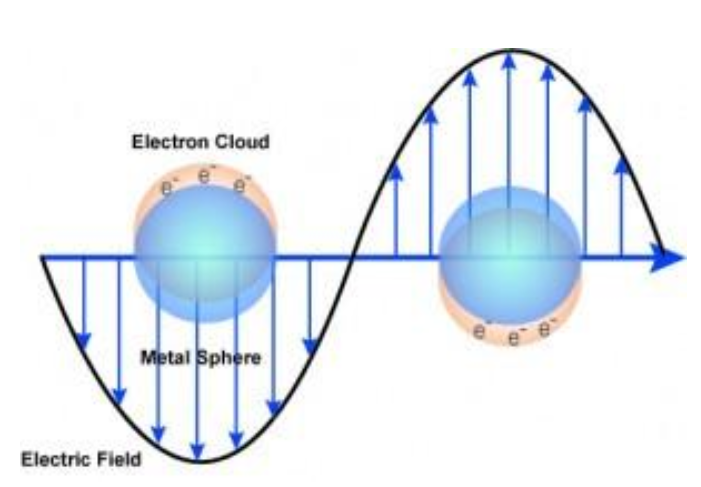 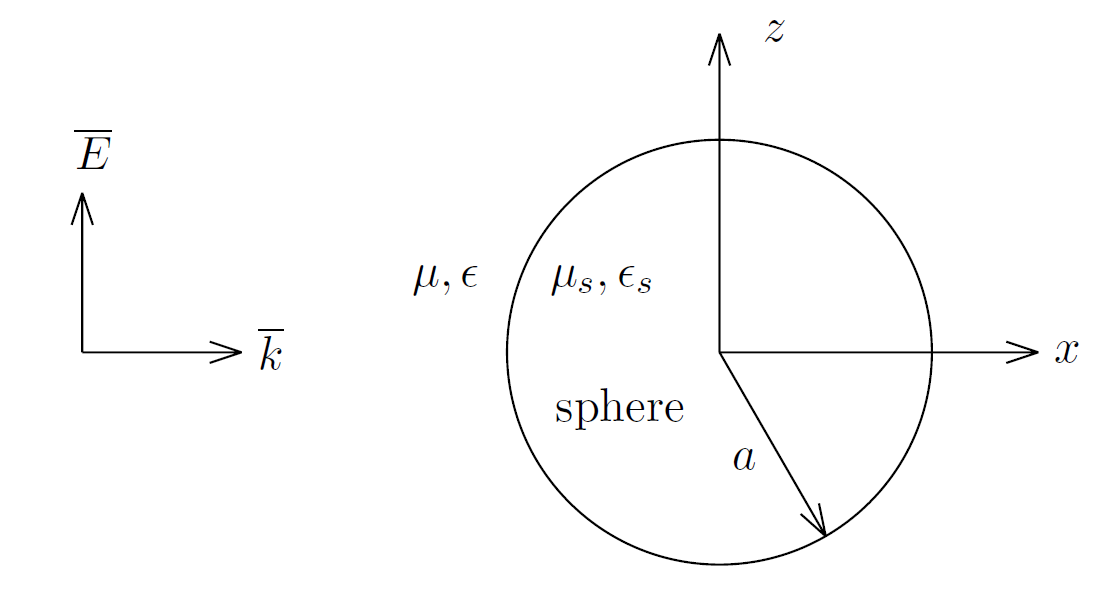 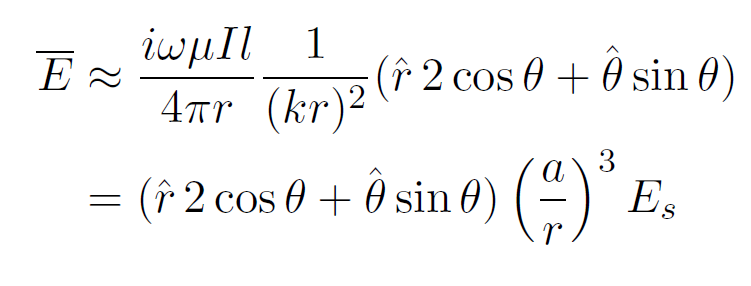 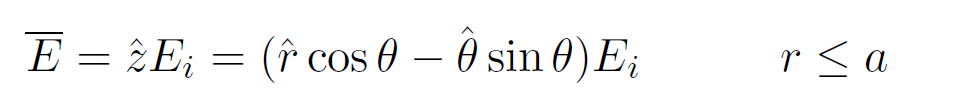 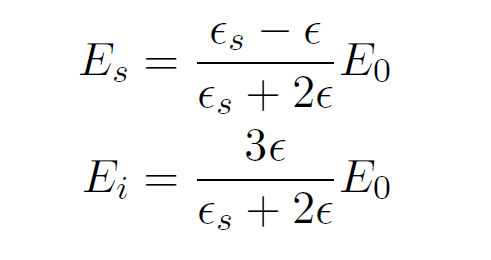 Circuit Theory Revisited 229
Circuit Theory Revisited
Kirchhoff Current Law
Kirchhoff Voltage Law
Inductor
Capacitance
Resistor
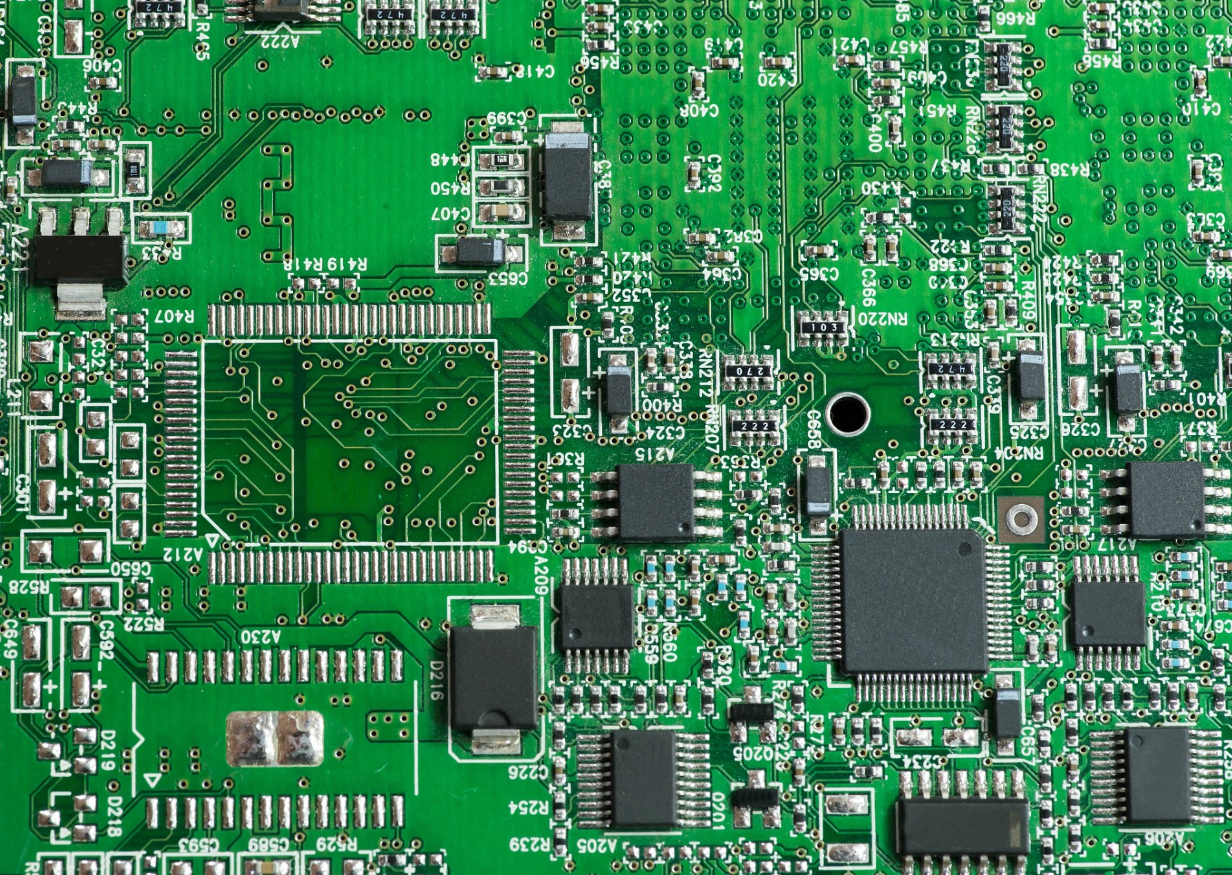 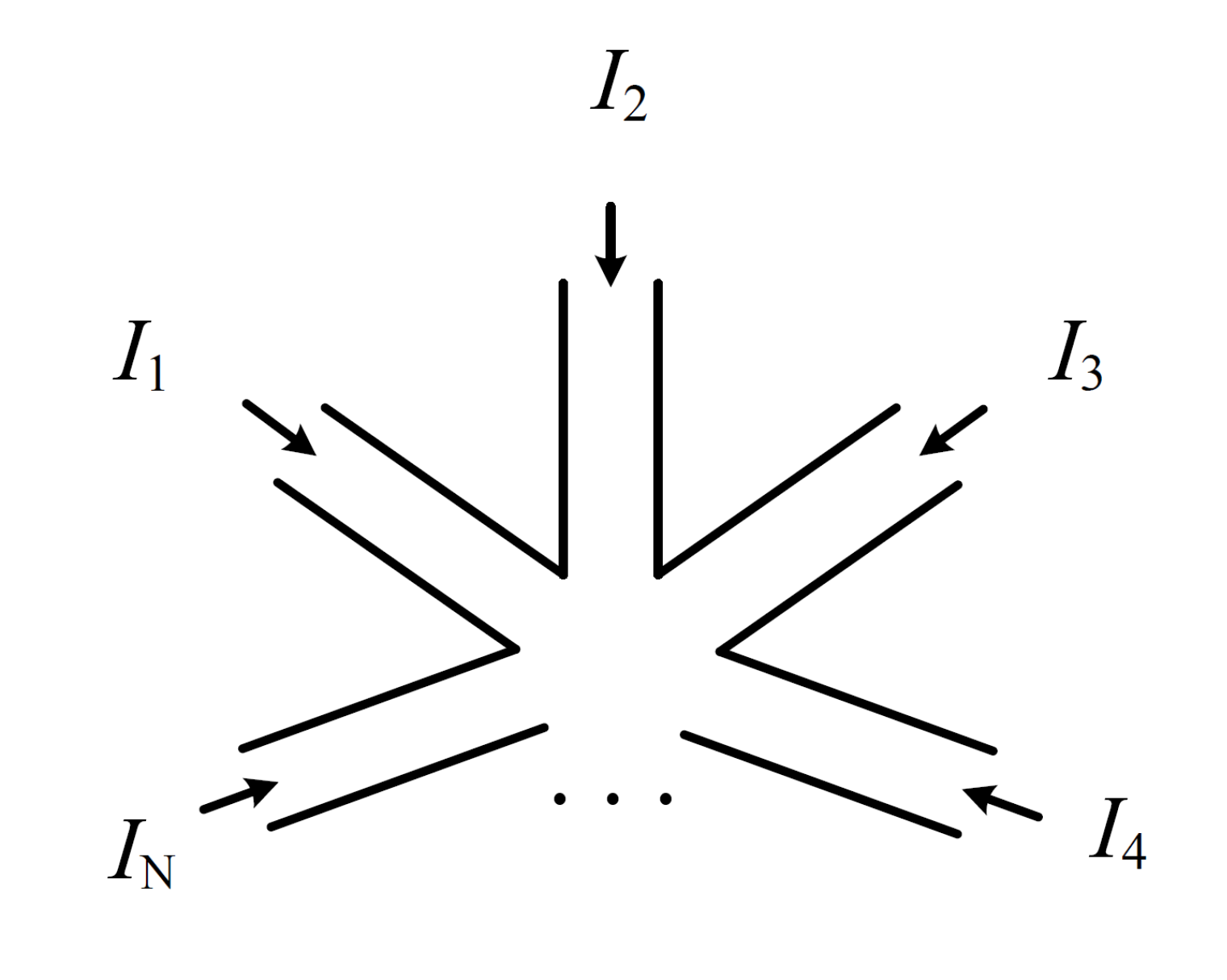 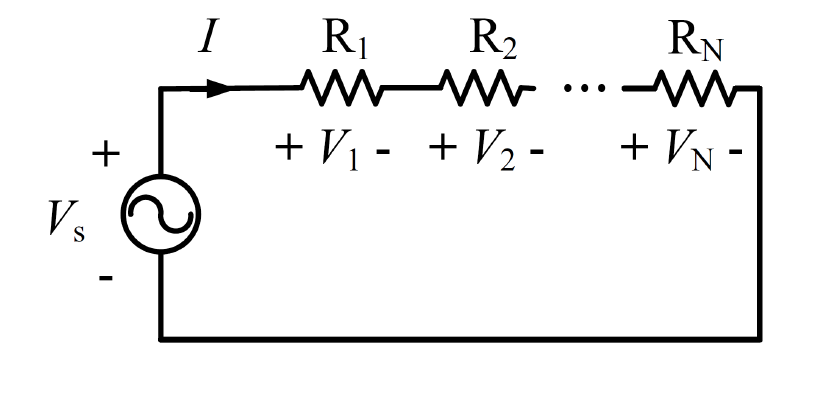 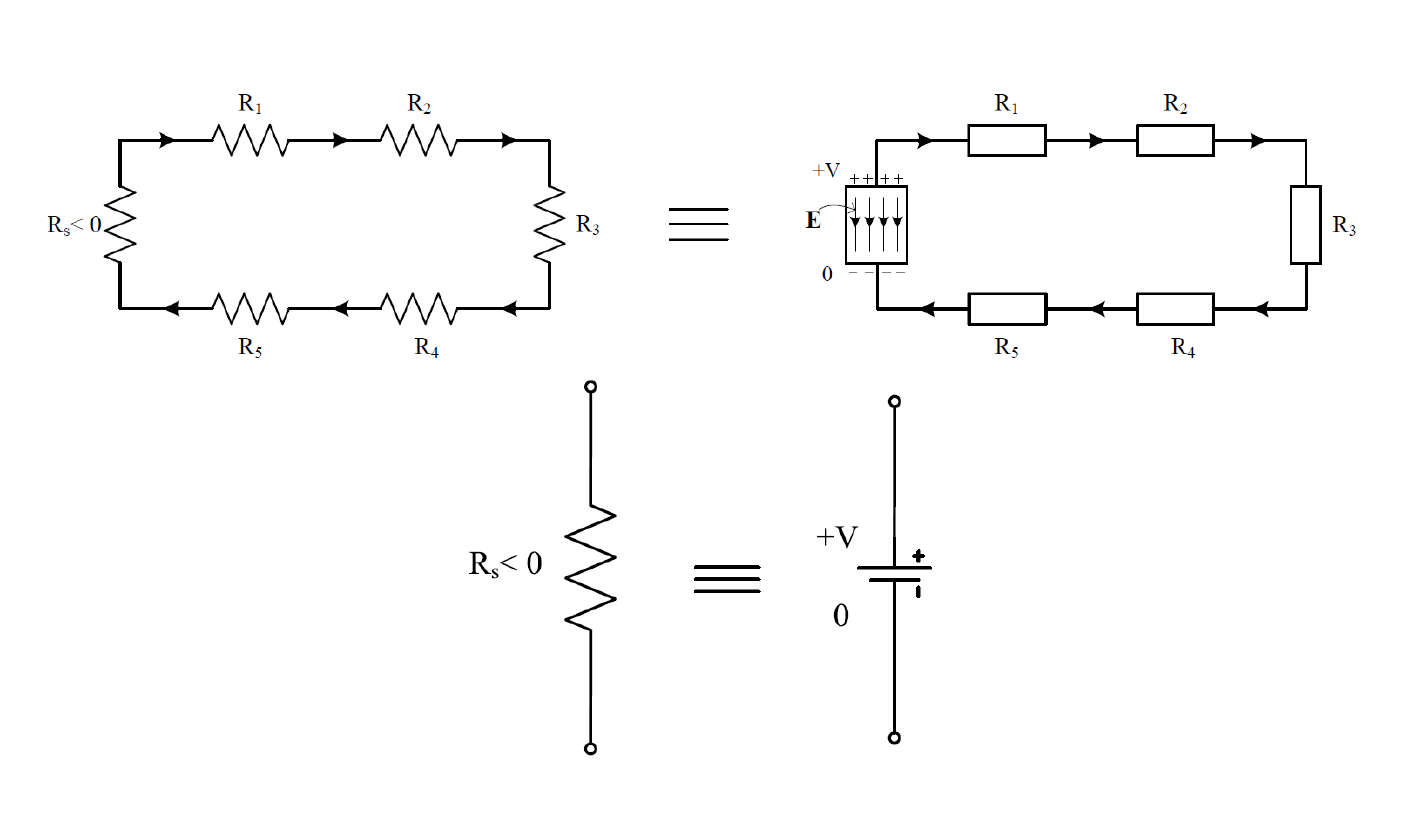